OXYGEN THERAPY
Module:
Developed with input from MOH, WHO,CDC,IDI
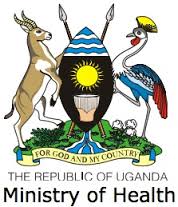 Learning objectives
At the end of this lecture, you will be able to:
Describe importance of oxygen therapy.
Recognize indications for oxygen therapy in Managing Acute Respiratory Infections (including those due to COVID-19)  .
Describe how to initiate oxygen therapy.
Describe two different methods to measure blood oxygen  levels.
Explain how to titrate oxygen therapy.
HEALTH
EMERGENCIES
programme
Importance of oxygen therapy
Hypoxaemia is a life-threatening condition that can be  easily treated with oxygen therapy:
-	oxygen therapy saves lives.

Oxygen therapy is an essential medicine that should be  available in all areas that may care for SARI patients.

Oxygen therapy is cost-effective.

Oxygen therapy is safe in newborns (preterm and term)
 	that are hypoxic.
HEALTH
EMERGENCIES
programme
Importance of oxygen thearpy
“Effective oxygen delivery  systems should be a universal  standard of care and should be  made more widely available.”  (WHO, 2016)
HEALTH
EMERGENCIES
programme
Oxygen: indications 1/2
In the hospital setting, give oxygen immediately to patients  (adults and children) with SARI who have signs of severe  illness:
severe respiratory distress
sepsis with hypoperfusion or shock
alteration of mental status
or hypoxaemia
SpO2 < 90% (if patient is haemodynamically normal)
SpO2 < 94% (if patient with any emergency signs of airway, breathing or  circulation)
SpO2< 92–95% (if pregnant woman).

Do NOT delay oxygen administration.
HEALTH
EMERGENCIES
programme
Oxygen: indications 2/2
In children, clinical signs that should trigger  oxygen therapy include (when pulse oximeter not  available):
central cyanosis
nasal flaring
inability to drink or feed (when due to respiratory distress)
grunting with every breath
depressed mental state (i.e. drowsy, lethargic)
and in certain conditions (severe lower chest indrawing, RR ≥ 70  bpm, head nodding).

Do NOT delay oxygen administration.
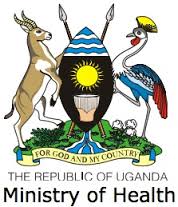 If patient is critically ill,  give higher flow rates
In adults and older  children, start with 10–  15 l/min via face mask  with reservoir bag.

Less ill patients can  start with 5 L/min by  nasal cannula.
HEALTH
EMERGENCIES
programme
In children < 5 years,  preference is nasal cannula
HEALTH
EMERGENCIES
programme
Nasopharyngeal catheter
For severe hypoxaemia:
place passed uvula into the pharynx

provides higher oxygen levels at  similar flow rates because of PEEP
needs to be humidified
neonates, dose is 0.5 L/min
infants, dose is 1 L/min
use with nasogastric tube.
HEALTH
EMERGENCIES
programme
Oxygen therapy in children
Compliance may require assistance from nursing staff and  family members.

Humidification is not required when using standard flow rates,  as natural nasal mechanisms heat and humidify.

FiO2 is determined by flow rate, nasal diameter and body  weight:
–	in infants up to 10 kg: 0.5 L/min (35%); 1 L/min (45%); 2 L/min  (55%).
HEALTH
EMERGENCIES
programme
Monitor oxygen levels
Clinical signs are not reliable indicators of hypoxaemia.

Pulse oximeters should be available in all settings caring  for patients with SARI and used to measure	the SpO2
-	pre-hospital, emergency area, ward, and ICU.

Blood gas analyser should be available in the ICU:
–	measures pH, PO2, and PCO2 for patients on mechanical ventilation, with  severe hypoxaemia, risk of hypercapnea and shock states.
HEALTH
EMERGENCIES
programme
Oxygen titration to reach target
Titrate oxygen to target:
SpO2 ≥ 90% in adults and children
SpO2 ≥ 92–95% in pregnant patients

SpO2 ≥ 94% if child or adult with signs of multi-organ failure, including  shock, alteration of mental status, severe anaemia until resuscitation has  stabilized patients, then resume target ≥ 90%.

Titrate oxygen up and down to achieve target.

Wean oxygen when patient is stable.
HEALTH
EMERGENCIES
programme
Titrate oxygen:
use appropriate dose and delivery device
Medical Illustration, Leicester Royal Infirmary,
Leicester, UK
Make sure  bag is full
O2 dose 1–5 L/min
O2 dose 6–10 L/min
O2 dose 10–15 L/min
FiO2 estimate  0.25–0.40
FiO2 estimate 0.40–
0.60
FiO2 estimate  0.60–0.95
Nasal cannula
Simple face mask
Face mask with
HEALTH
EMERGENCI
ES
reservoir bag
programme
IPC and oxygen therapy
Ensure single patient use of nasal prongs, simple  face masks and face masks with reservoir bag to  prevent nosocomial infection.

Humidification is not necessary when delivering  low flow rates. The oropharynx and nasopharynx  provide sufficient humidity.
- In children, flow rates are considered high when
> 2 L/kg/min.

Avoid bubble bottles because of risk of infection.
HEALTH
EMERGENCIES
programme
Recognize acute hypoxaemic  respiratory failure
Patients not responding to increasing oxygen therapy  are developing acute hypoxaemic respiratory failure:

signs of severe respiratory distress

hypoxaemia (SpO2  < 90%) despite escalating oxygen therapy

SpO2/FiO2 < 300 while on at least 10 L/min oxygen therapy

Cardiogenic pulmonary oedema not primary cause.
HEALTH
EMERGENCIES
programme
High-flow oxygen system for
acute hypoxemic respiratory failure
High-flow oxygen systems can be used for adults and children:
Selected patient must be awake, cooperative, haemodynamically  stable without urgent need for intubation.
May generate aerosols so should be used with airborne precautions.
HEALTH
EMERGENCIES
programme
High-flow oxygen system
Comfortable nasal cannula interface.

Reliably titrates FiO2 up to 100%.

Humidification prevents dryness.

In adults, delivers flow rates as high as 60 L/min.

In infants and young children, maximum flow rates are less,  based on age and weight:
–	i.e. 2 L/kg/min up to maximum of 60 L/min
HEALTH
EMERGENCIES
programme
High-flow oxygen therapy
Aims to match patient’s inspiratory demand.

Reduces work of breathing.

Washes out nasopharyngeal dead space.

Provides low level of PEEP.

May induce less injury to the lung in ARDS.

Monitor closely for need for intubation.
HEALTH
EMERGENCIES
programme
Tips: about oxygen use
Appropriate use of oxygen will optimize quality  care and minimizes waste.

When using traditional nasal cannula and face  mask, increasing flow rates does not reliably  deliver higher oxygen concentrations (FiO2),  because patients also breathes in room air, which  dilutes oxygen making exact FiO2 variable.
HEALTH
EMERGENCIES
programme
Useful website
http://www.who.int/patientsafety/safesurgery/pulse_oximetry/tr_material/en/
HEALTH
EMERGENCIES
programme
Summary
Give oxygen immediately to patients with SARI with severe respiratory  distress, sepsis with hypoperfusion/shock or hypoxaemia, SpO2 <90%.

In critically ill adults and children start with highest flow rate available and  appropriate for age.
Pulse oximeters should be available in all areas where emergency oxygen is
delivered. Blood gas analyzer should be available in the ICU to also measure  ventilatory parameters (pH, PaCo2)
Titrate oxygen to target SpO2 ≥90% in adults and children, > 92-95% in
pregnant females, or ≥94% during resuscitation of patient with multi-organ  failure using the appropriate dose (flow rate) and delivery device.

Newer high flow oxygen systems can be used in select cases of non-  hypercapneic, hypoxemic respiratory failure.
HEALTH
EMERGENCIES
programme
Acknowledgements
Contributors
Dr T Eoin West, University of Washington, Seattle, USA
Dr Janet V Diaz, WHO Consultant, San Francisco, USA
Dr Arjun Karki, Patan Academy of Health Sciences, Kathmandu, Nepal
Dr Niranjan Bhat, Johns Hopkins University, Baltimore, USA
Dr Timothy Uyeki, Centers for Disease Control and Prevention, Atlanta, USA
Dr Simon Mardel, University Hospital of South Manchester NHS Foundation Trust  Dr Paula Lister, Great Ormond Street Hospital, London, UK
Dr Neill Adhikari, Sunnybrook Health Sciences Centre, Toronto, Canada
Dr Andy Petros, Great Ormond Street Hospital, London, UK
HEALTH
EMERGENCIES
programme